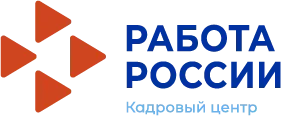 Предложим воспользоваться услугами транспорта Центра занятости населения; получение преференций при повторном проведении собеседования или утешительный подарок от работодателя кружка, блокнот, календарь, сертификат и тд.(по согласованию с работодателем).
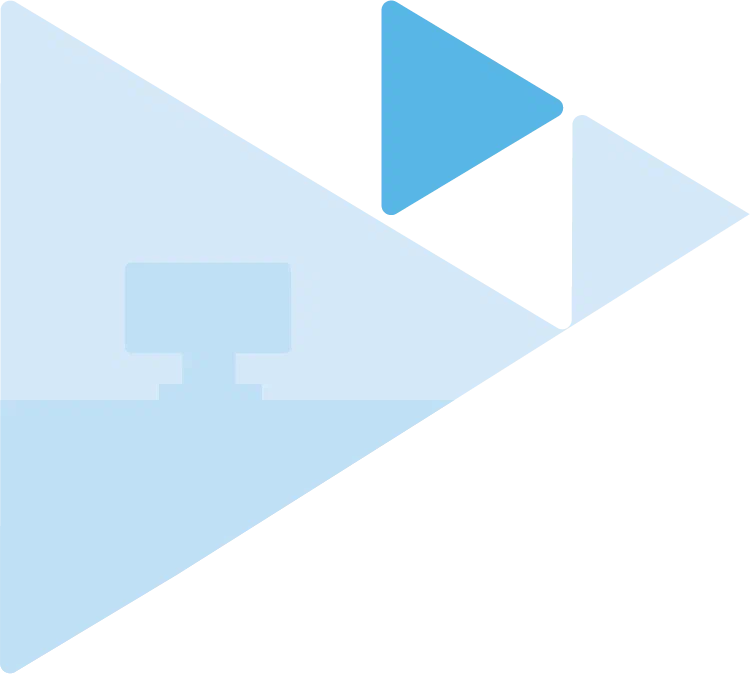 Провести собеседование между работодателем и соискателем по телефонной или видео связи.
ТОП - 5 СОВЕТОВ 
как вести себя сотруднику приёма попавшему в конфликтную ситуацию с соискателем из-за действий потенциального работодателя 
( на собеседовании выяснилось, что работодатель неверно описал вакансию, требования к обязанностям, либо работодатель не пришёл на собеседование и тд.)
Успокоить клиента и презентовать работодателя в качестве возможности собственного развития (преодоление жизненных трудностей, стрессоустойчивость и тд.).
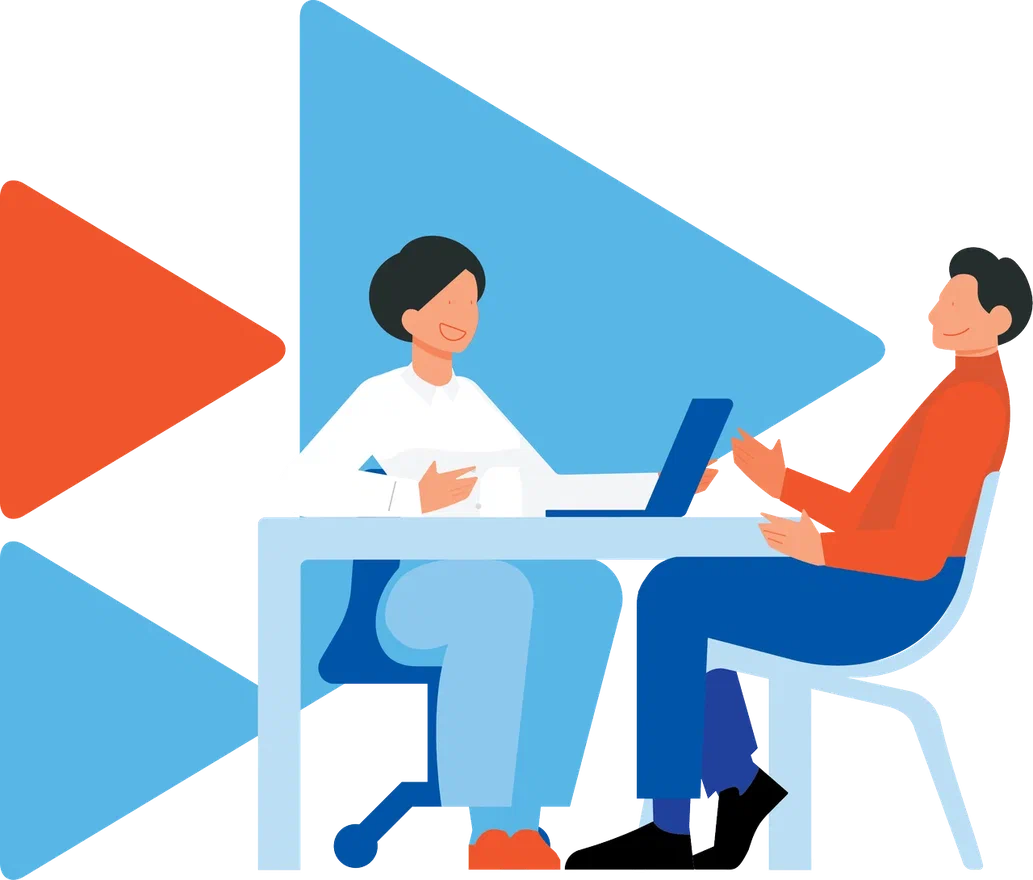 Предложить другие возможности:
Для работодателя на перспективу:
-Проведение круглых столов для работодателей: «Как правильно подать вакансию в Центр занятости»; 
-Создание чата по этому вопросу; 
-Регулярно выкладывать на сайт Центра занятости советы по подаче вакансий.
Организовать собственное дело.
Пройти профессиональное образование.